Telessaúde e Telemedicina
O Papel das TICs na Gestão dos HUs
Jônatas Mattes
EBSERH
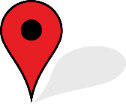 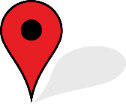 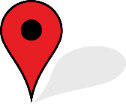 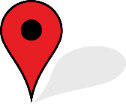 2
1
1
1
1
2
3
2
1
2
1
2
1
1
1
1
Rede de Hospitais Universitários Federais
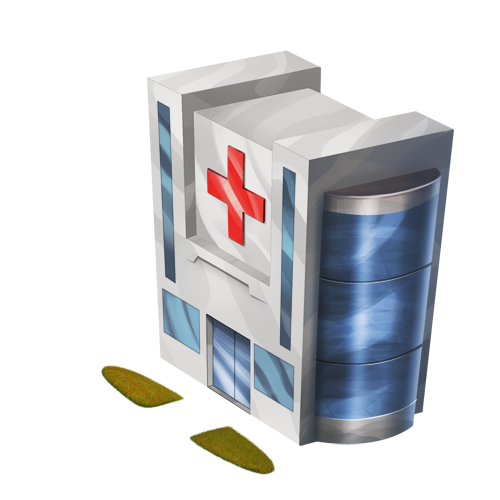 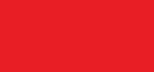 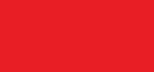 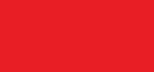 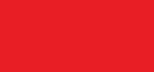 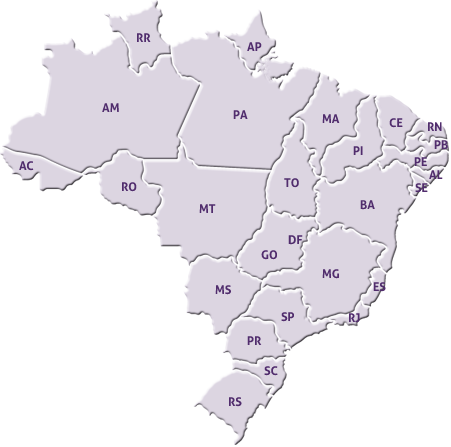 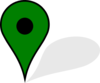 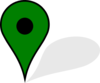 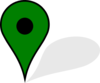 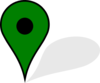 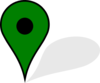 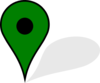 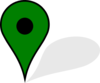 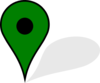 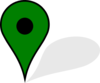 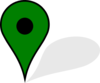 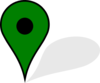 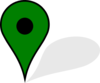 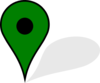 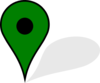 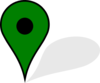 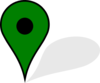 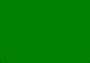 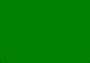 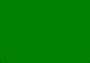 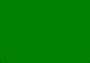 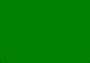 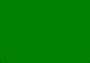 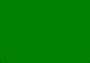 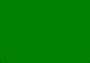 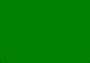 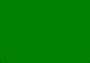 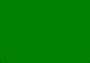 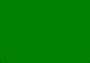 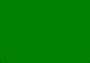 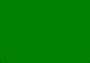 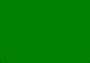 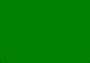 PE
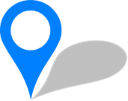 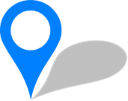 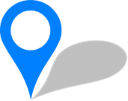 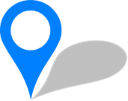 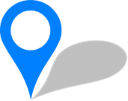 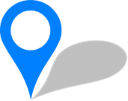 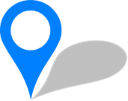 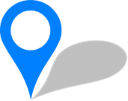 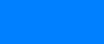 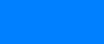 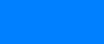 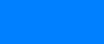 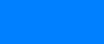 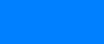 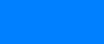 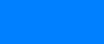 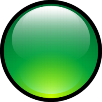 23
CONTRATOS
REDE DE HOSPITAIS
UNIVERSITÁRIOS FEDERAIS
PRÉ-CONTRATOS
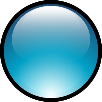 21
9
2
1
2
2
2
1
2
1
1
1
1
NÃO ADESÕES
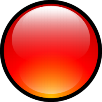 4
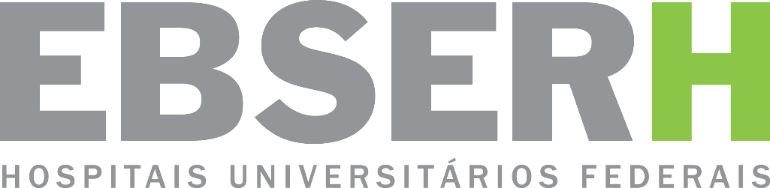 Rede EBSERH – Status Adesões
Total = 47 Hus*
Faltam 3 Adesões
Faltam 23 Contratos
* HCPA não consta no total, pois já é empresa pública.
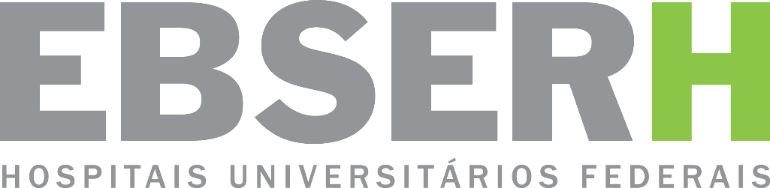 Histórico EBSERH
Ago/2012
Aprovação de plano de cargos e autorização de cargos Sede
Mar/2012
CNPJ
Fev/2012
Nomeação do Presidente
Nov/2012
DGPTI
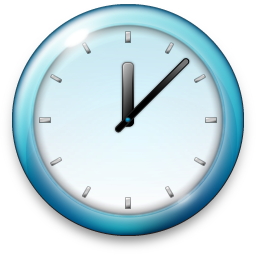 Jan/2013
Assinatura primeiros contratos com HUs
Jan/2014
39 adesões e 
23 contratos
Dez/2011
Autorização de criação
(Lei n°15.550/2011)
Abr/2012
Portaria  442/2012
EBSERH assume gestão do REHUF
2 anos e
2 meses
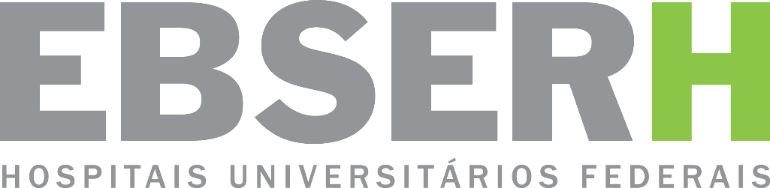 Diretoria de Gestão de Processos e Tecnologia da Informação
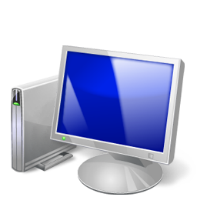 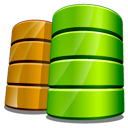 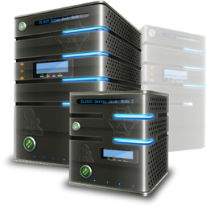 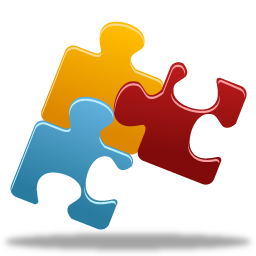 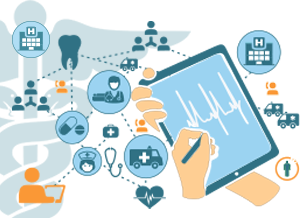 INFRAESTRUTURA E SEGURANÇA DE TI
DESENVOLVIMENTO DE SISTEMAS
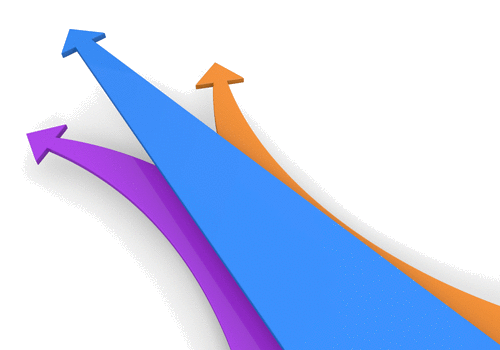 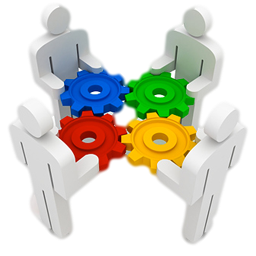 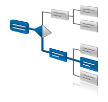 GESTÃO DE PROCESSOS
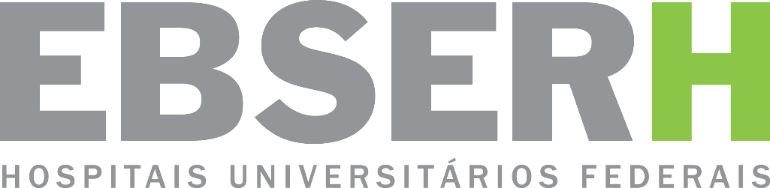 Etapa Atual – Recuperação e Estruturação
∙EM∙
3
15
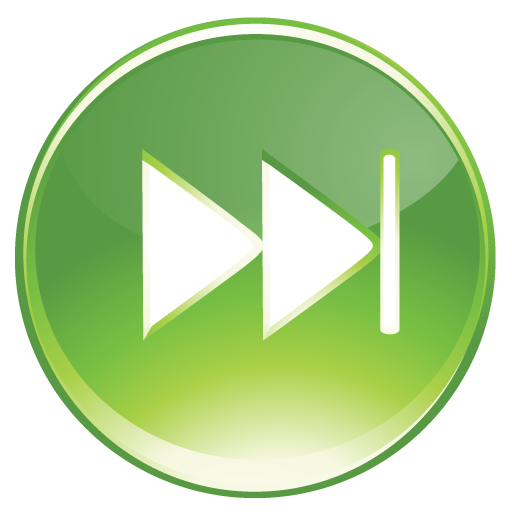 Recuperar 15 anos 
em 3 anos.
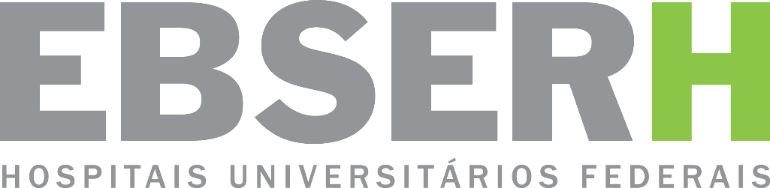 Situação da TI em alguns hospitais universitários
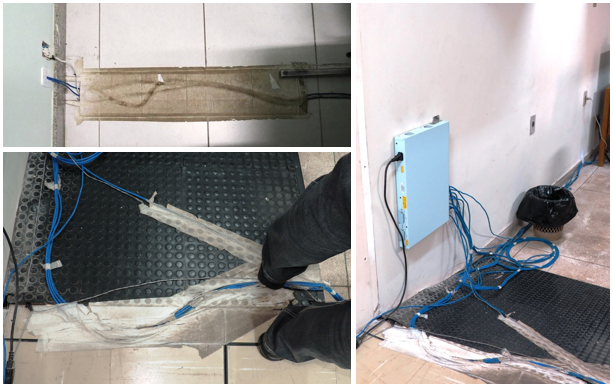 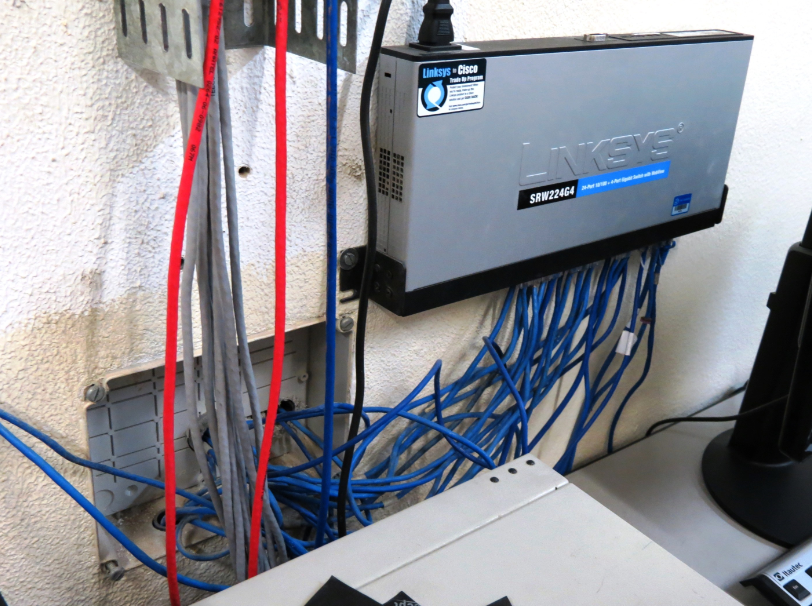 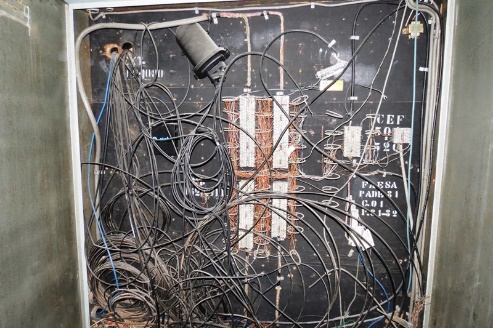 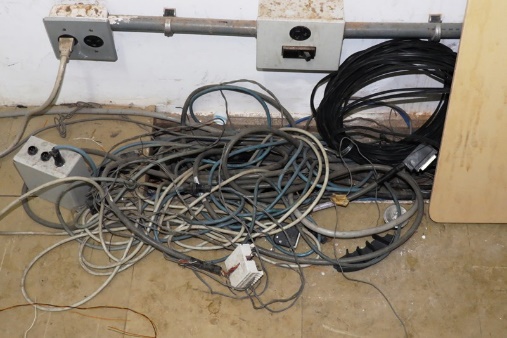 Situação da TI em alguns hospitais universitários
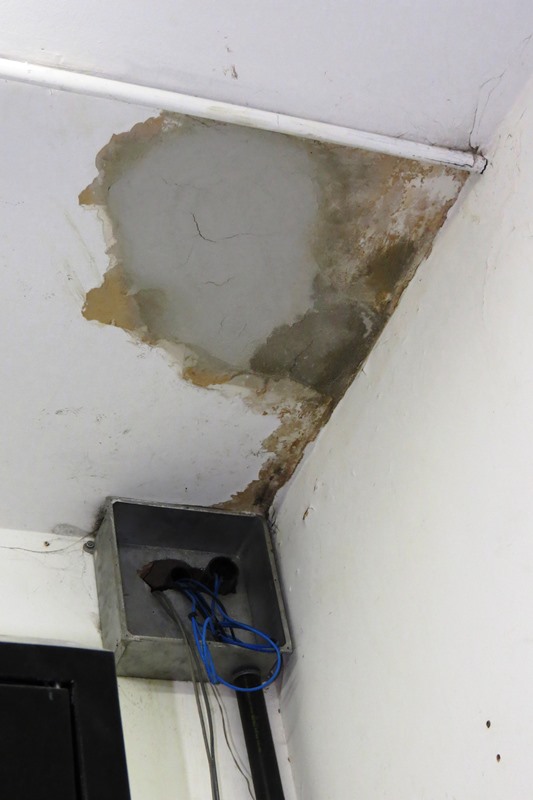 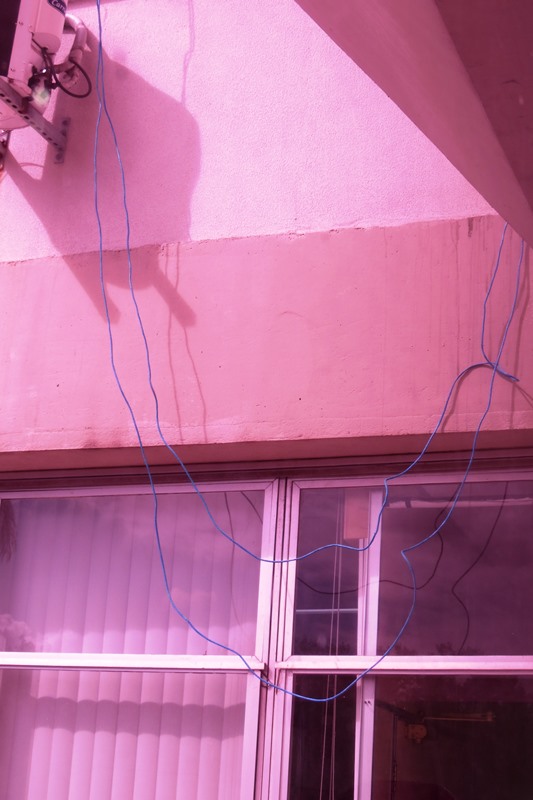 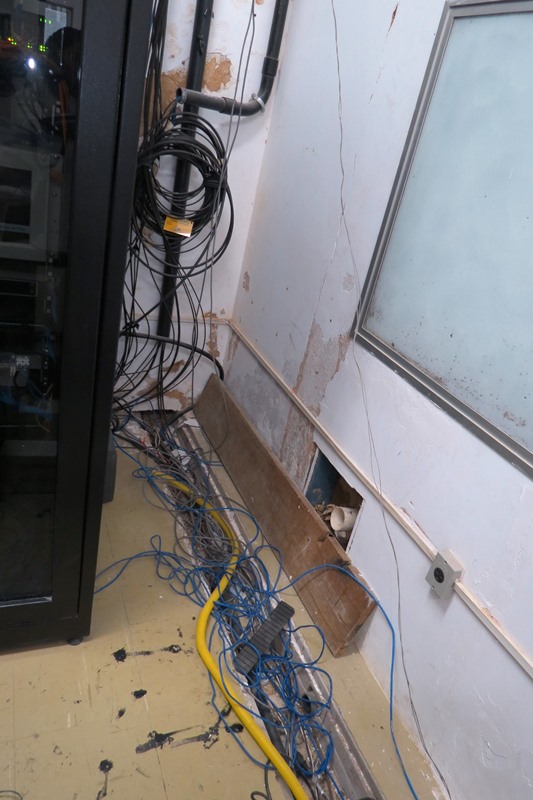 Situação da TI em alguns hospitais universitários
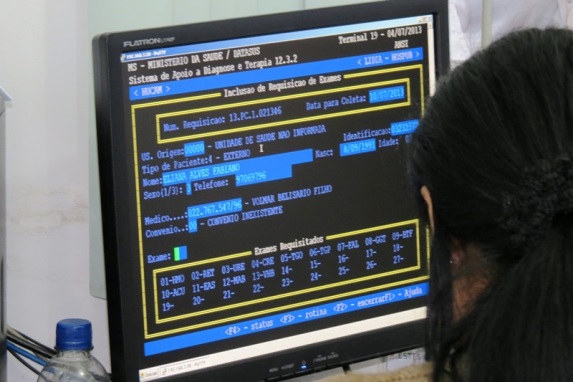 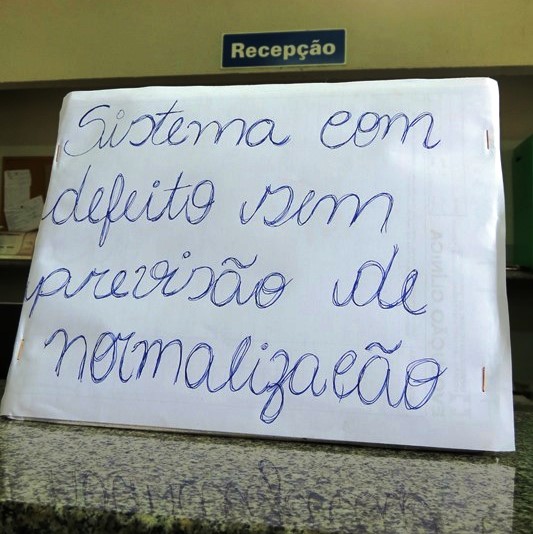 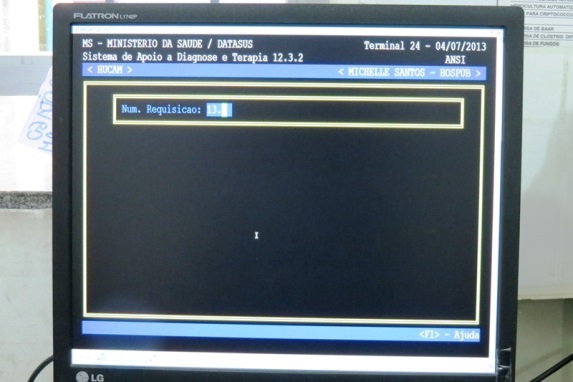 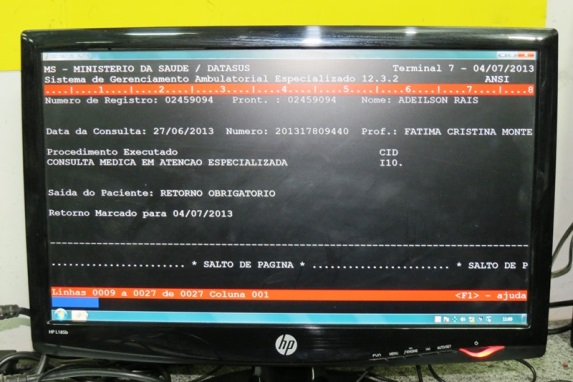 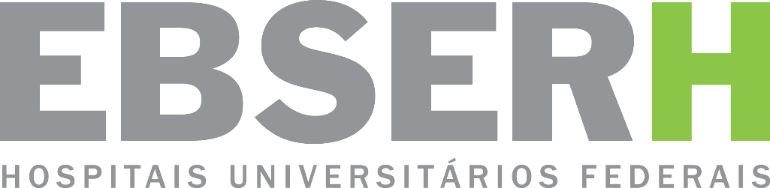 Estrutura Básica/Inicial para os HUs
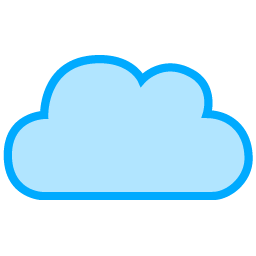 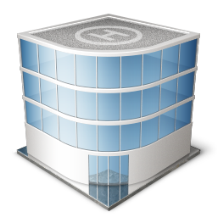 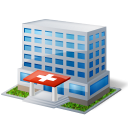 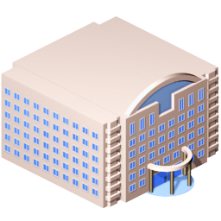 SEDE
IFES
RGHU
SWITCHES
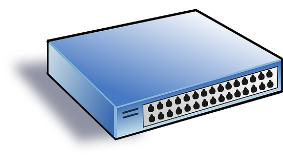 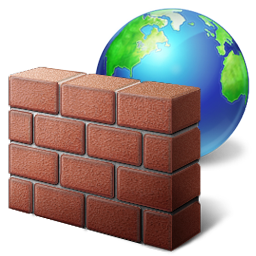 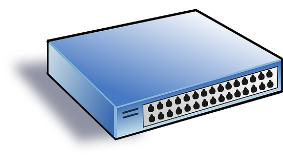 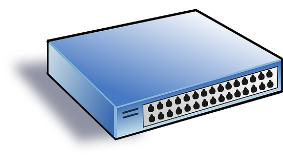 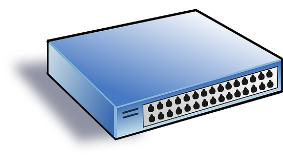 BACKBONE ÓPTICO e CABEAMENTO ESTRUTURADO
REDES
SWITCHES
USUÁRIOS
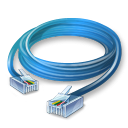 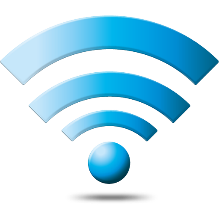 FIREWALL
+ IPS
REDES
WiFi
DATACENTER
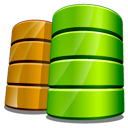 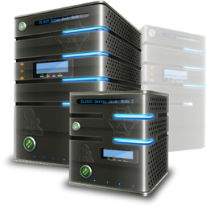 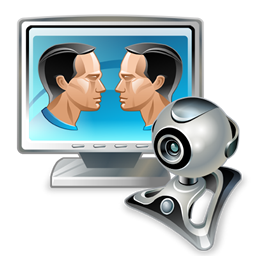 Videoconferência
SERVIDORES
STORAGE
Telefonia IP
Impressão
Microcomputadores
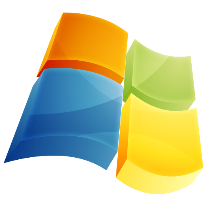 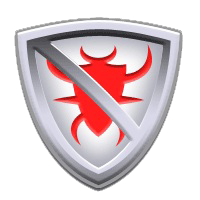 CFTV
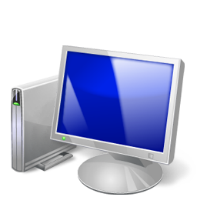 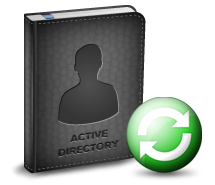 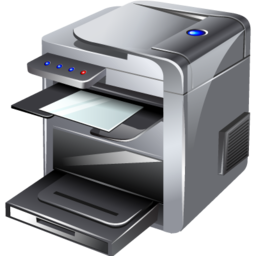 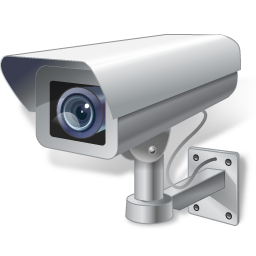 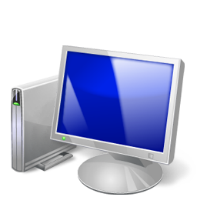 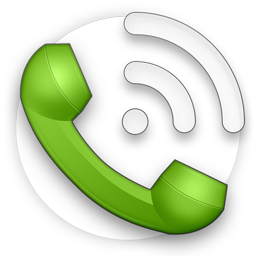 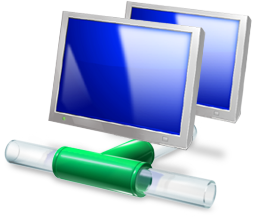 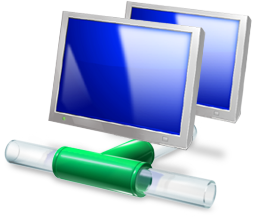 AD
ANTIVÍRUS
LICENCIAMENTO
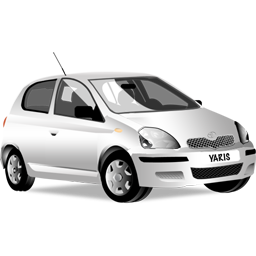 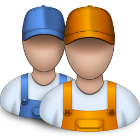 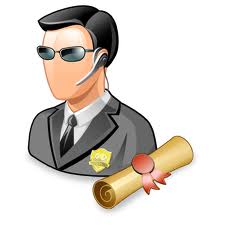 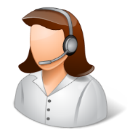 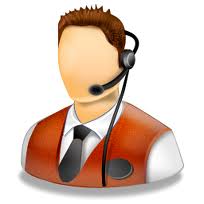 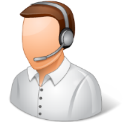 SUPORTE
Solução Sala Segura Padronizada
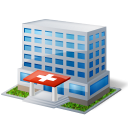 Solução não Intrusiva
Escalabilidade
Rápida Implantação
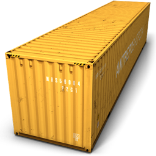 Durabilidade de 20 anos
Solução Modular
Tolerante a Desastre
Container
Custo 1,3 MR$
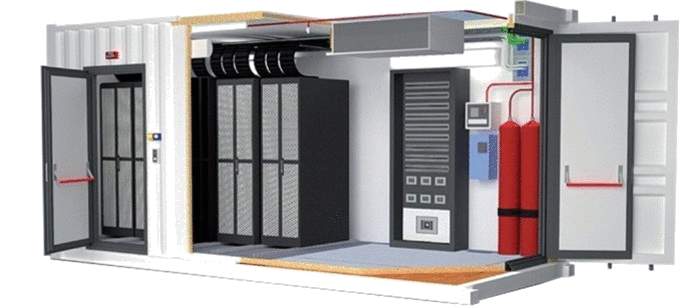 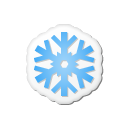 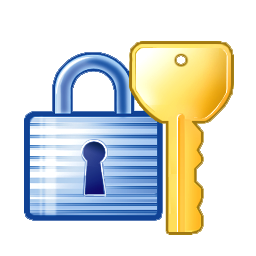 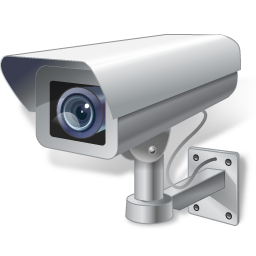 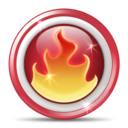 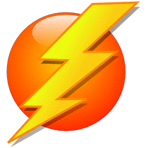 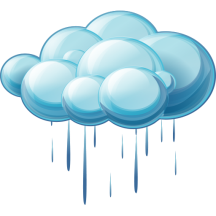 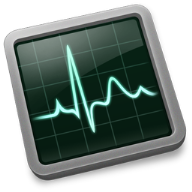 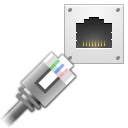 Ambiente Seguro
Anti
Incêndio
Rede
Telemetria
CFTV
Energia
Climatização 
de Precisão
À prova
d’água
Solução Sala Segura Padronizada
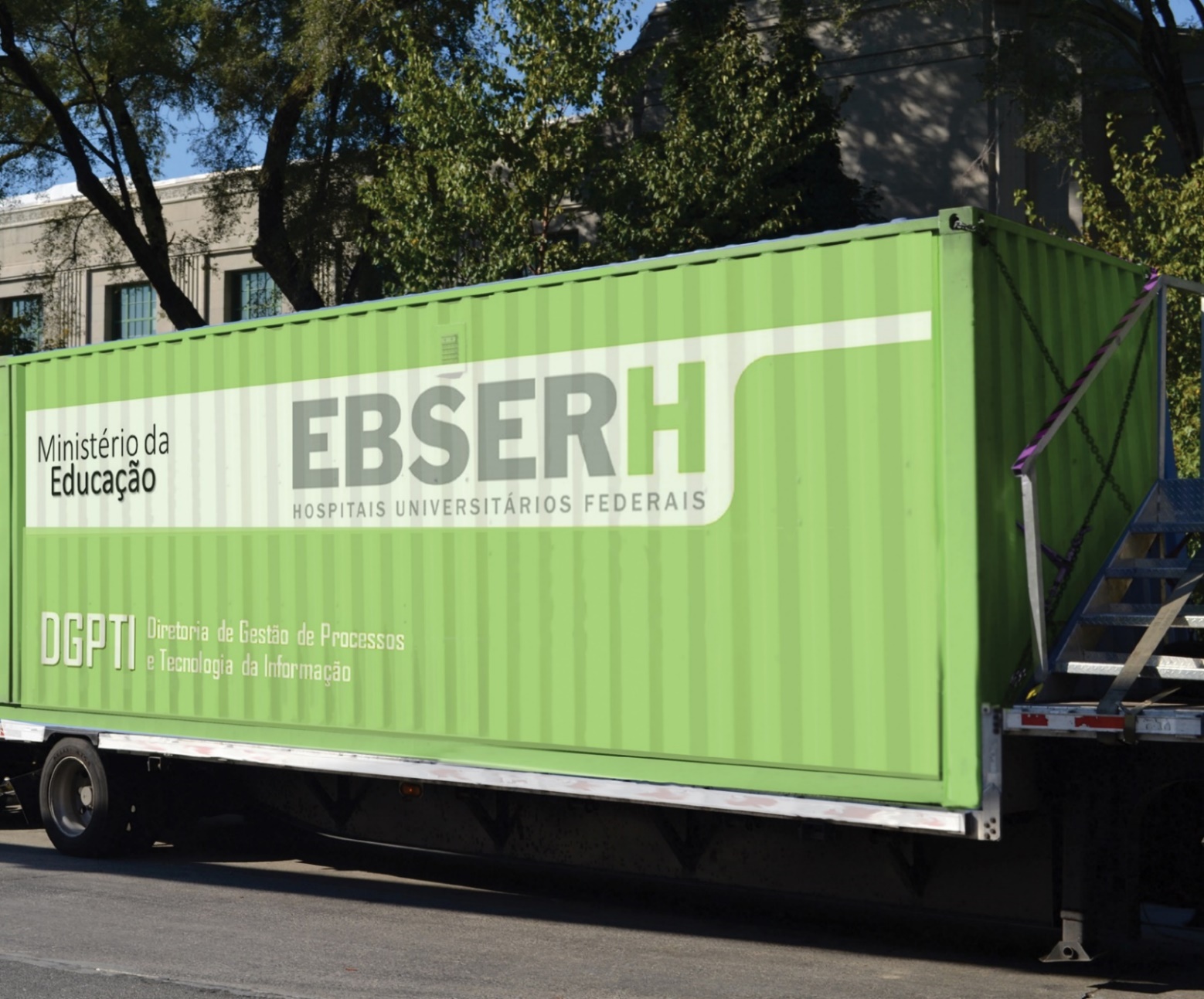 RGHU – Rede de Gestão de Hospitais Universitários
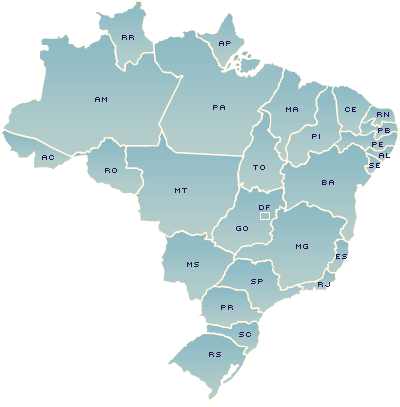 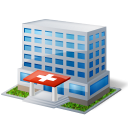 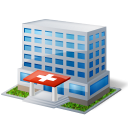 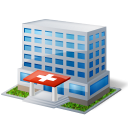 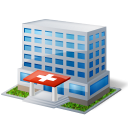 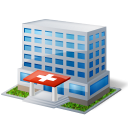 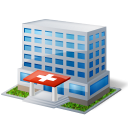 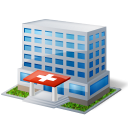 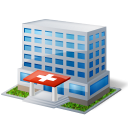 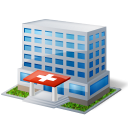 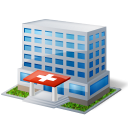 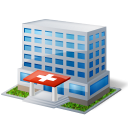 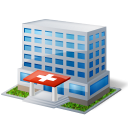 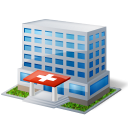 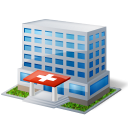 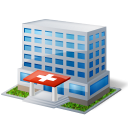 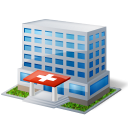 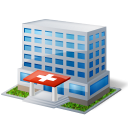 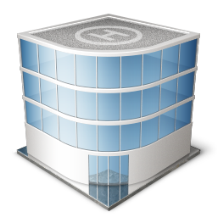 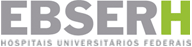 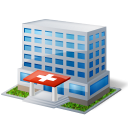 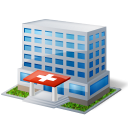 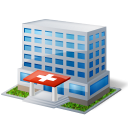 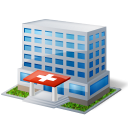 Rede de Alto Desempenho e missão crítica para integração em tempo real de todos os Hospitais Universitário Federais
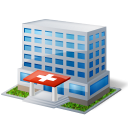 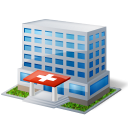 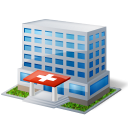 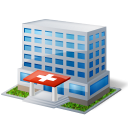 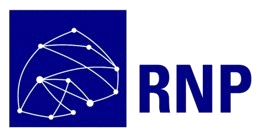 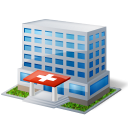 RUTE – Rede Universitária de Telemedicina
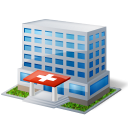 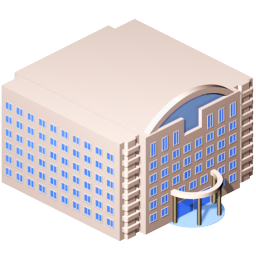 O que é: Comunidade em saúde, interligada e integrada por vídeo de alta qualidade para desenvolver a pesquisa, a educação e a segunda opinião formativa entre pesquisadores, professores e alunos
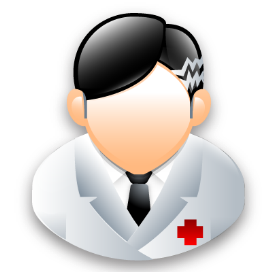 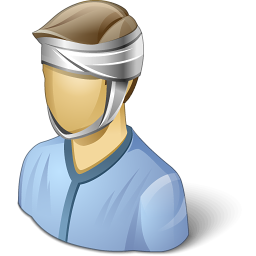 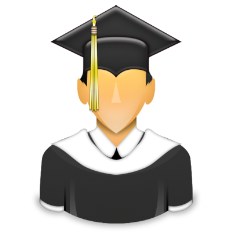 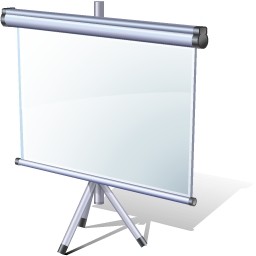 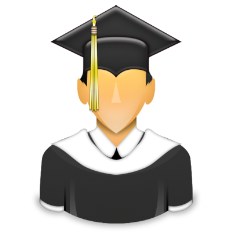 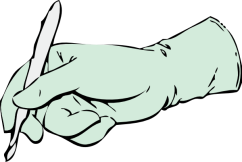 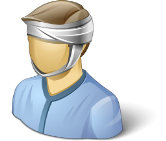 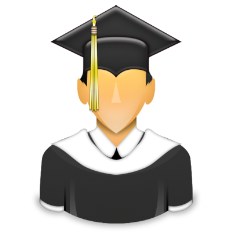 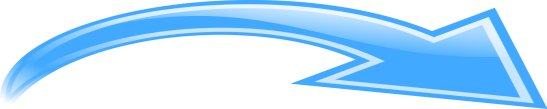 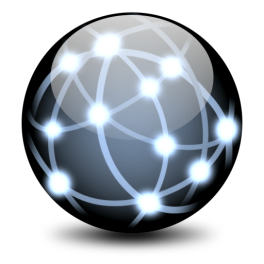 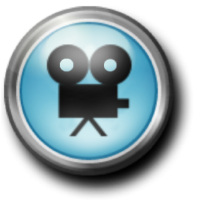 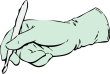 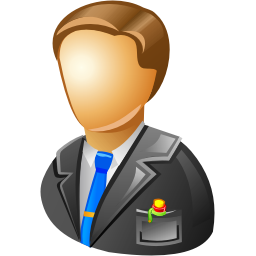 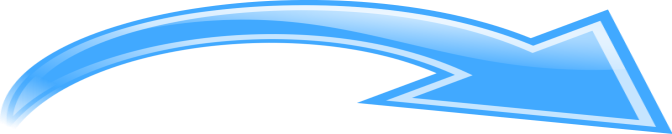 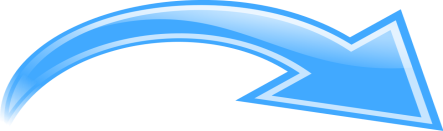 Visão: Será a maior e melhor rede universitária de telemedicina em operação no mundo
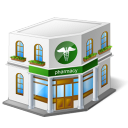 Objetivo: qualificar e fixar recursos humanos em saúde, interiorizando os recursos de comunicação entre hospitais de ensino e faculdades de medicina.
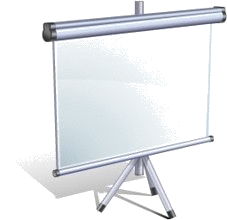 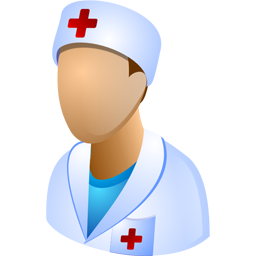 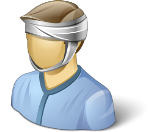 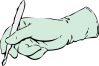 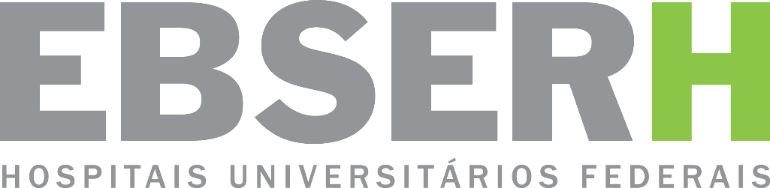 Disponibilidade Almejada
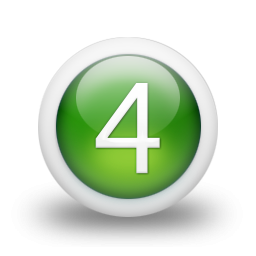 99,995%
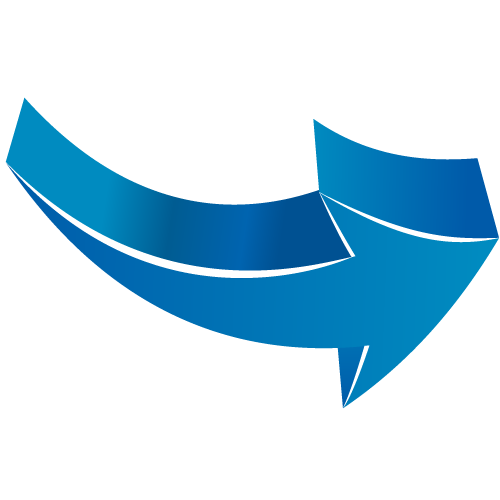 99,982%
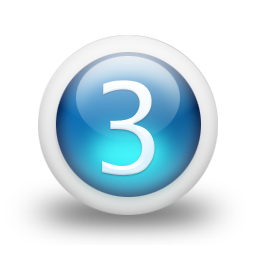 99,741%
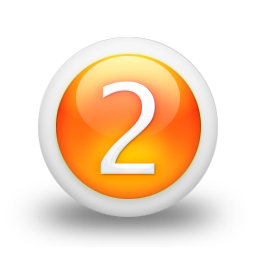 Padrão TIER
Norma TIA 942
Telecommunications 
Industries Association
99,671%
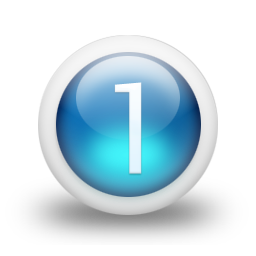 Visão de Futuro para a TI
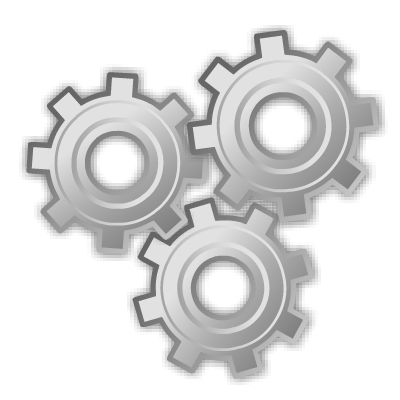 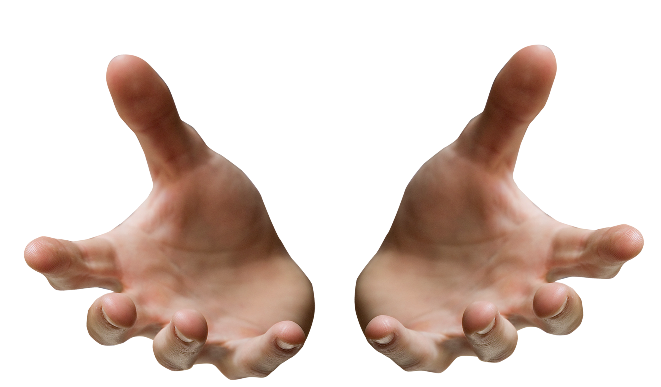 AUTOMAÇÃO
AUTOMÁTICO
MANUAL
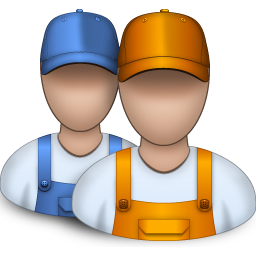 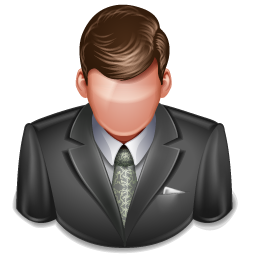 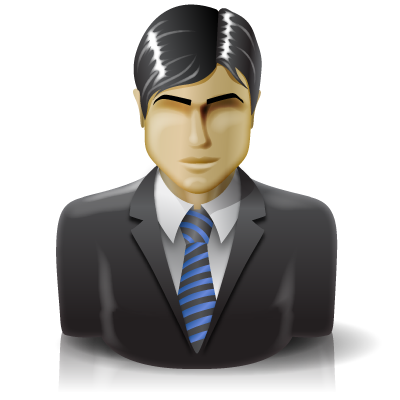 IMPACTO NOS NEGÓCIOS
TODO NEGÓCIO
SOMENTE TI
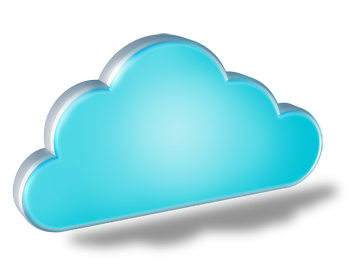 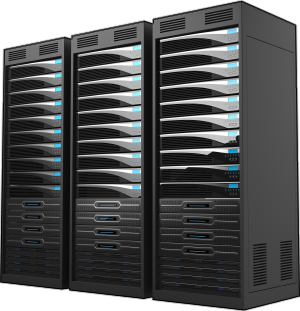 TI COMO SERVIÇO
EQUIPAMENTOS
NUVEM
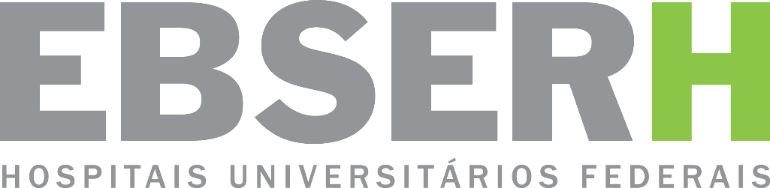 Degraus para TI como Serviço
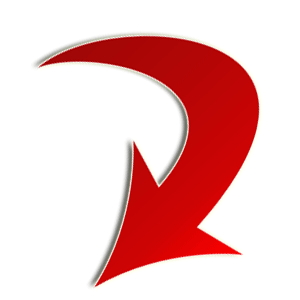 TI como Serviço

Infraestrutura

Aplicativos

Carga de trabalho

Serviços
A MAIORIA DAS ORGANIZAÇÕES DE TI ESTÁ AQUI
Multisserviços
HUs ESTÃO AQUI
AUTOMÁTICO
Orquestração na nuvem

Público e Privado
LaaS
OPERAÇÕES DE TI
Virtualização de Desktops e Aplicativos
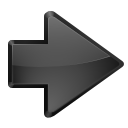 Virtualização de Servidores
Armazenamento Computadores
Rede
MANUAL
VIRTUALIZAÇÃO
NUVEM
APENAS TI
DEPARTAMENTOS
TUDO
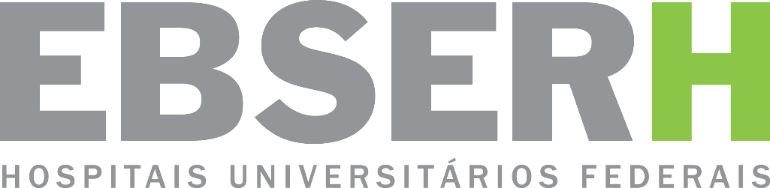 IMPACTO NOS NEGÓCIOS
Novos Serviços – Panorama AGHU por Módulos
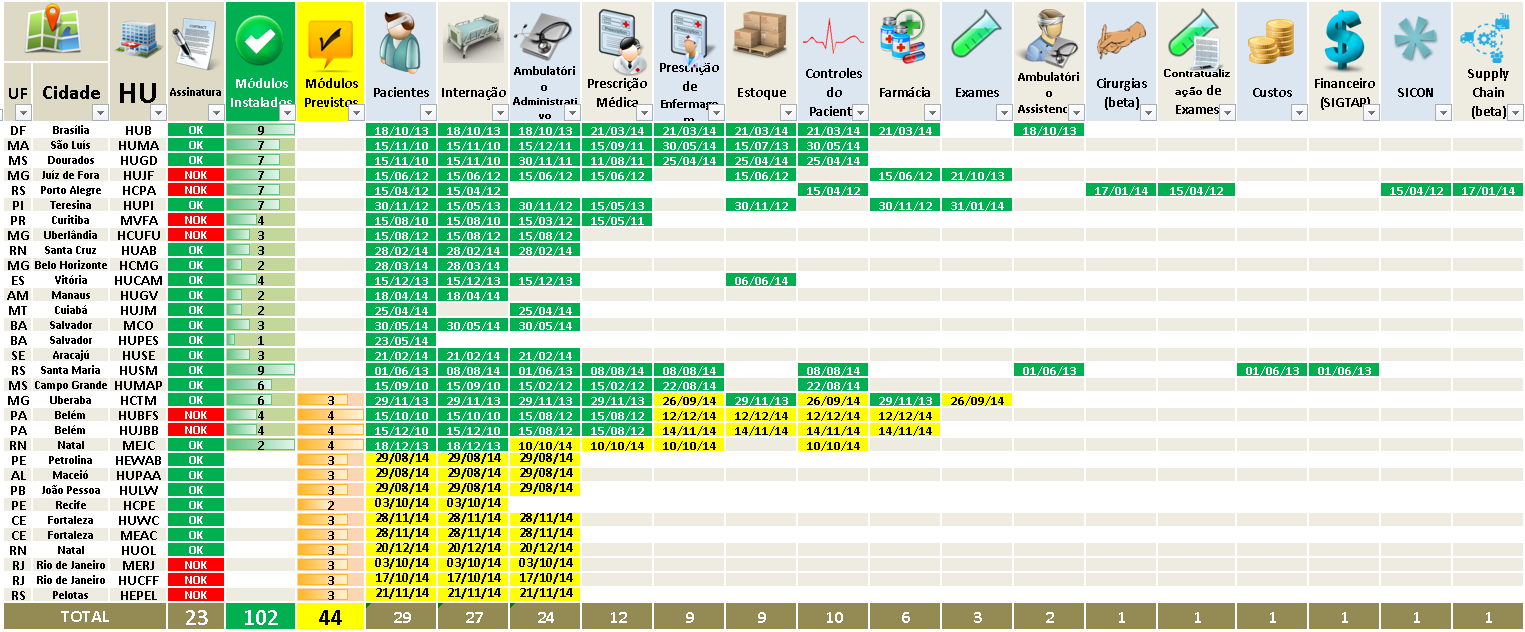 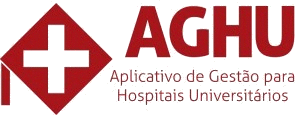 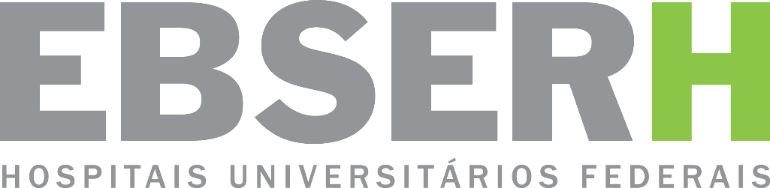 Novos Serviços Requerem Nova Infraestrutura
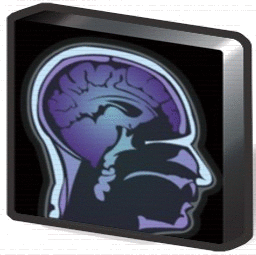 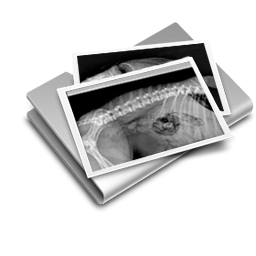 Mbits por segundo
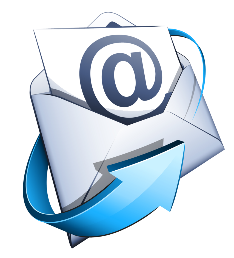 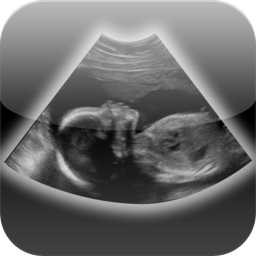 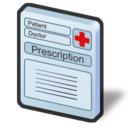 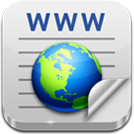 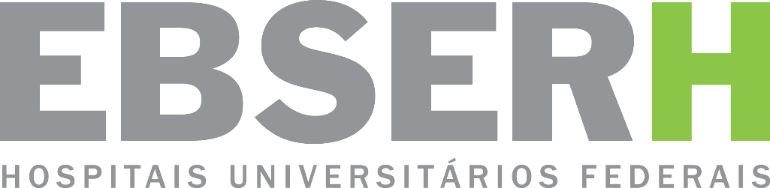 Soluções Híbridas de Armazenamento
PACS
IMAGENS
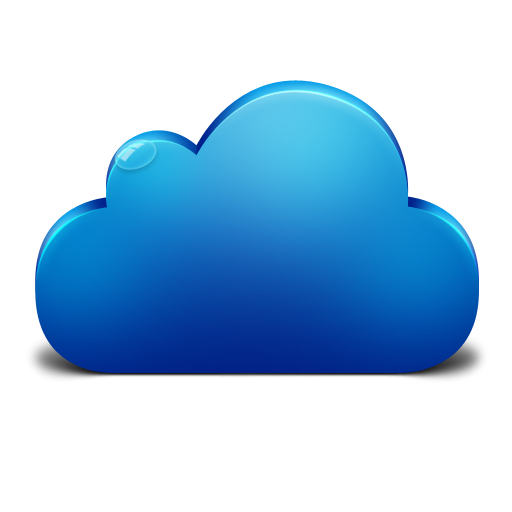 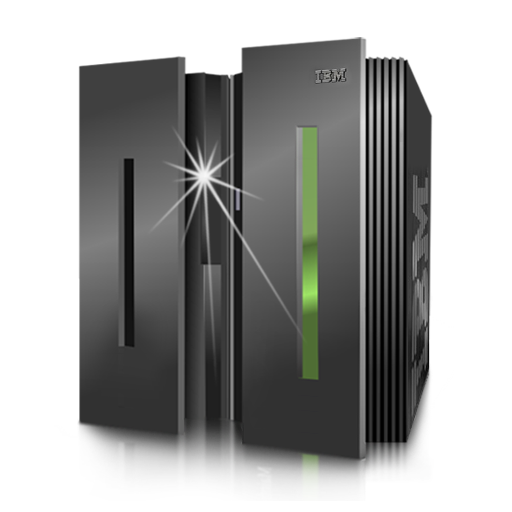 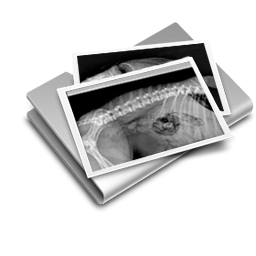 MAIS DE 
12 MESES
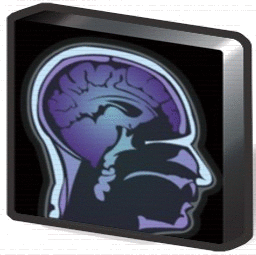 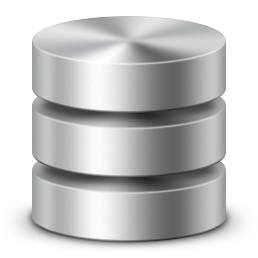 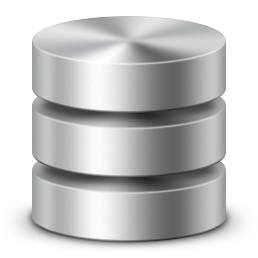 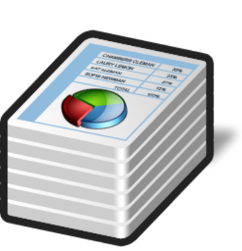 MENOS DE 
12 MESES
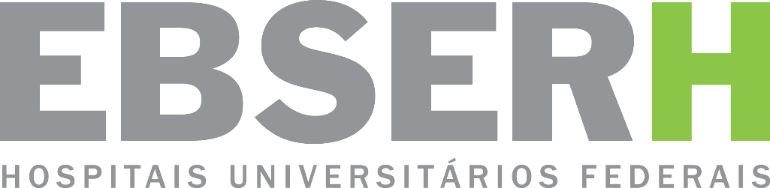 Cenário Futuro
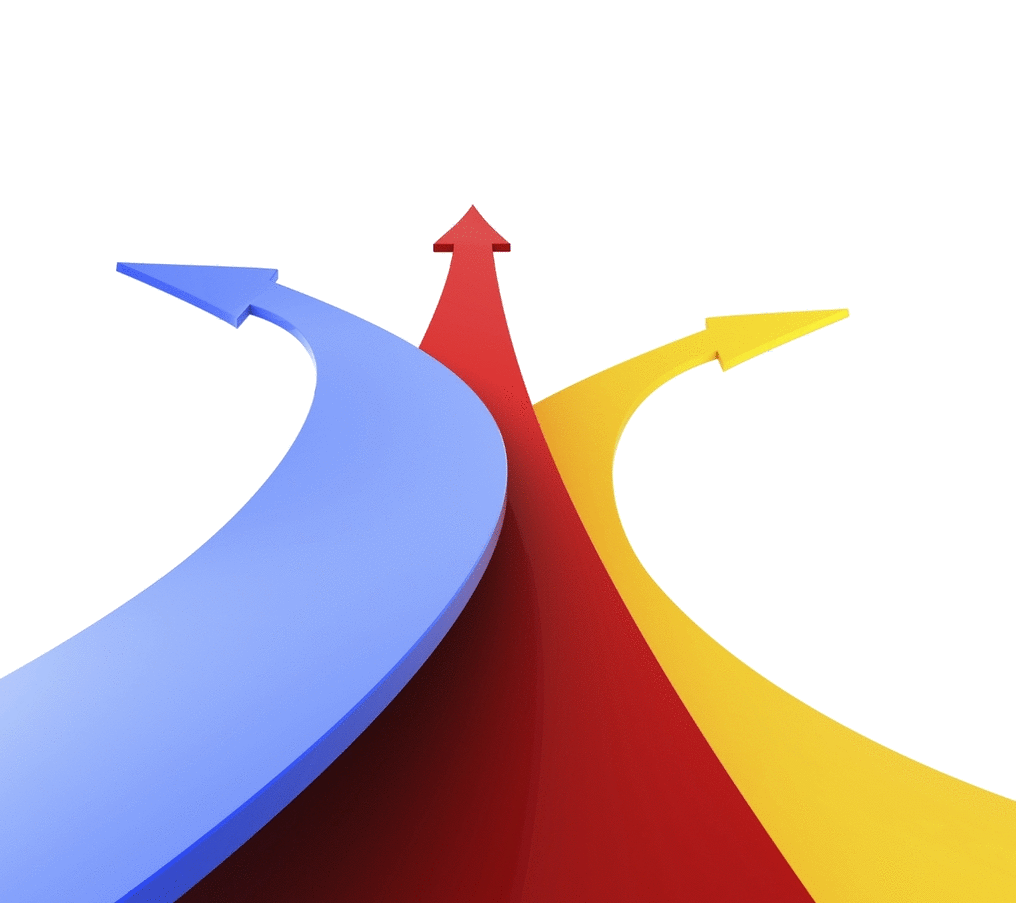 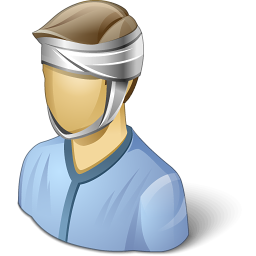 MAIS PESSOAS
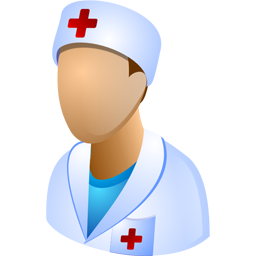 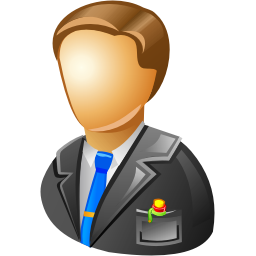 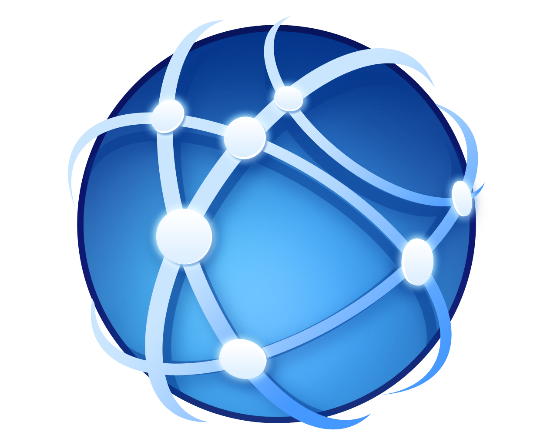 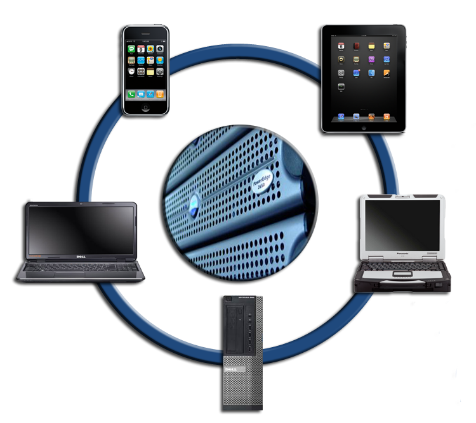 MAIS DISPOSITIVOS
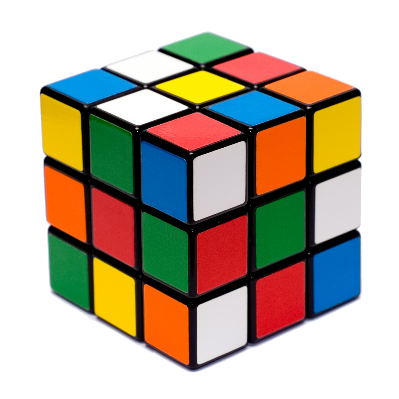 MAIS SERVIÇOS
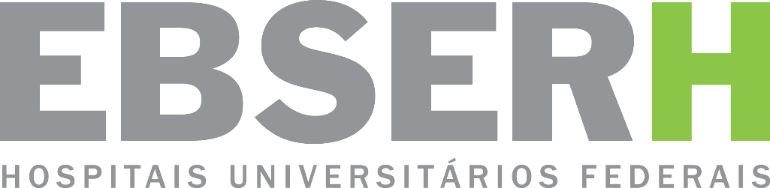 IOE: Internet de Todas as Coisas
DISPOSITIVOS
CONECTADOS
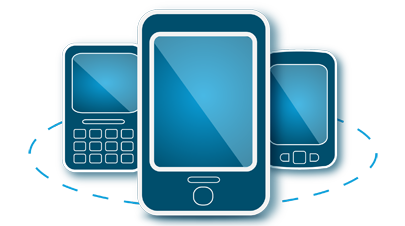 MAIS DISPOSITIVOS CONECTADOS QUE
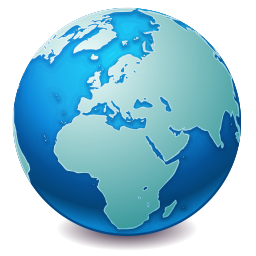 POPULAÇÃO
MUNDIAL
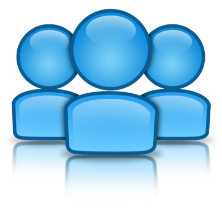 PESSOAS
BILHÕES
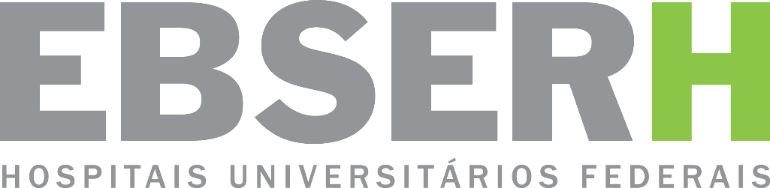 IOE: Internet de Todas as Coisas
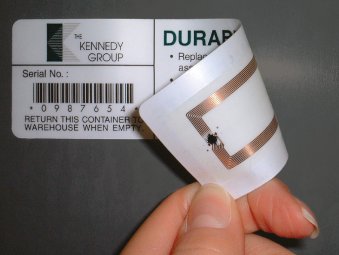 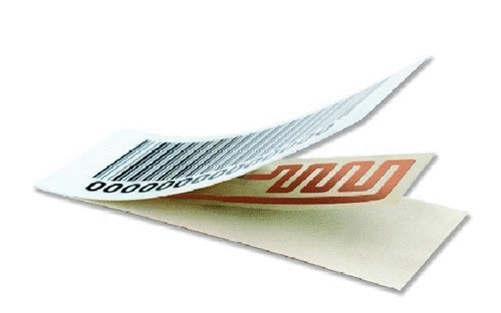 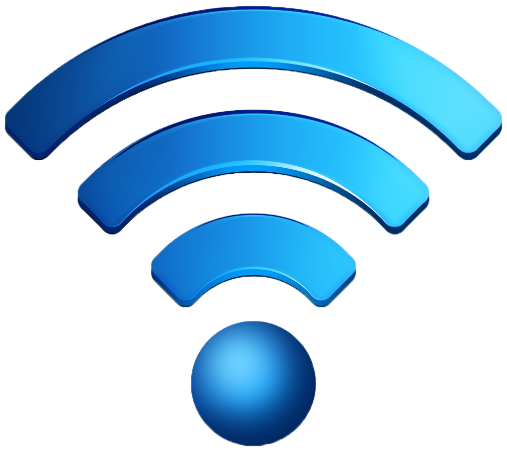 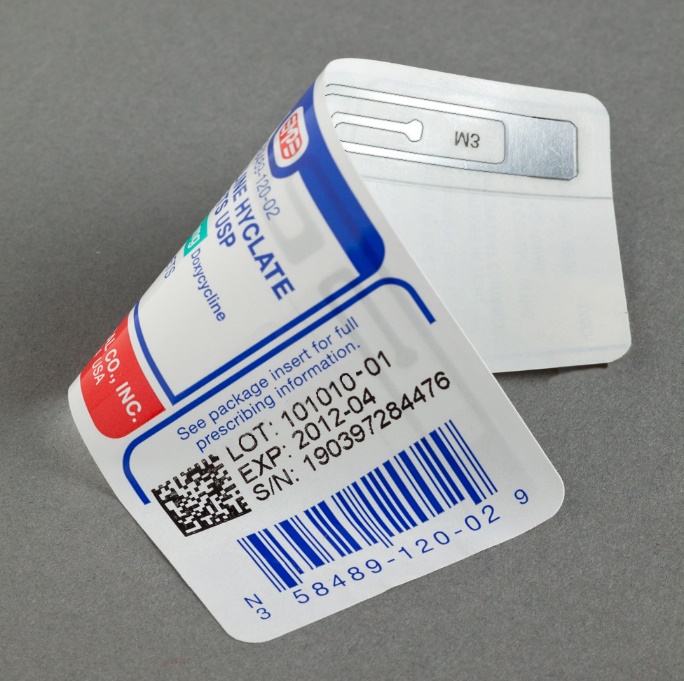 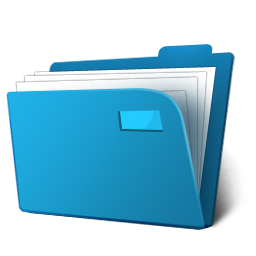 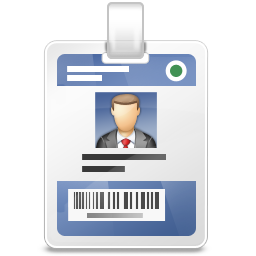 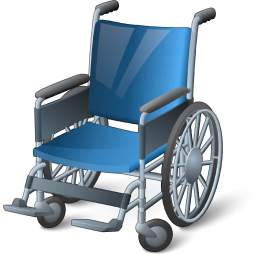 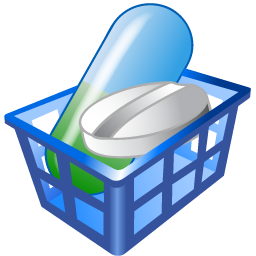 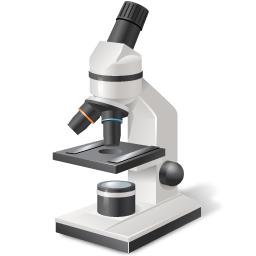 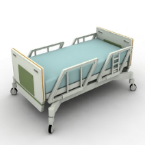 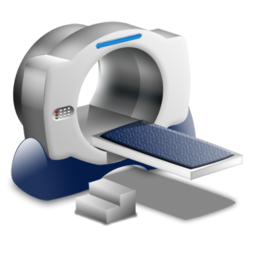 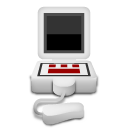 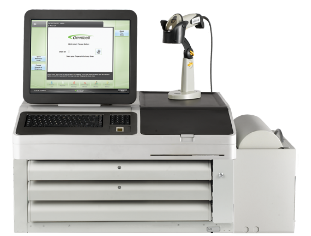 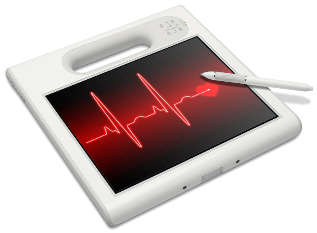 Busca por Soluções e Processos Simples: Quick Wins
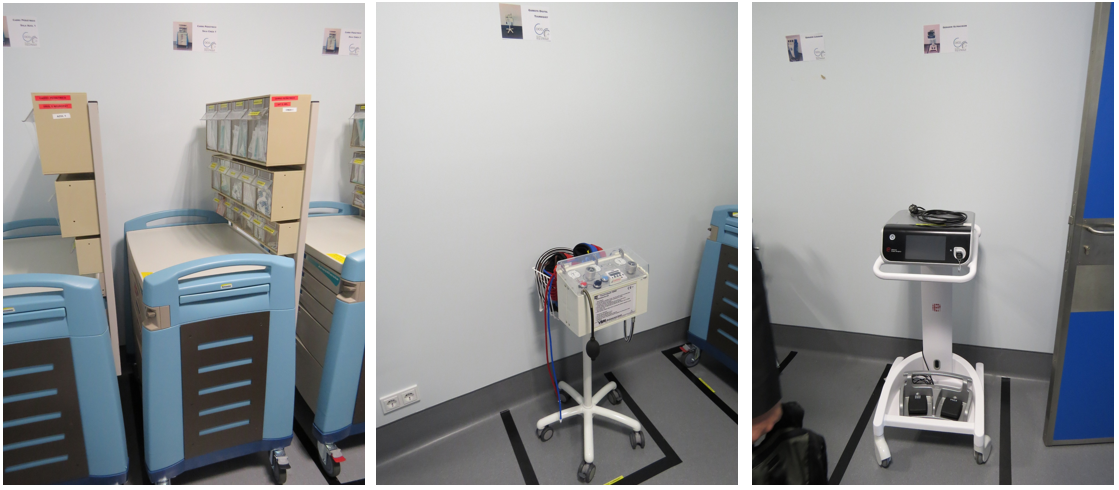 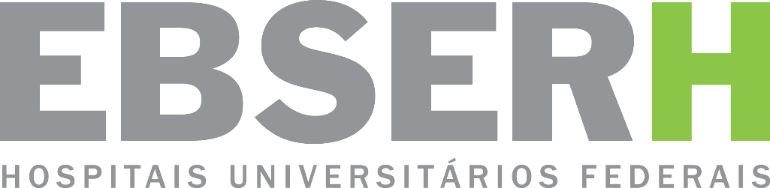 Visão de Futuro
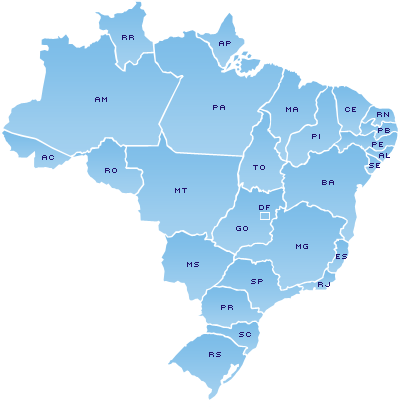 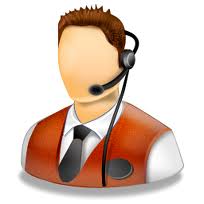 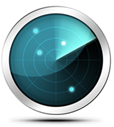 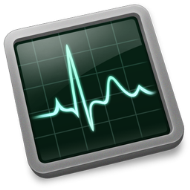 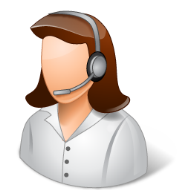 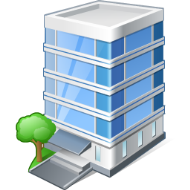 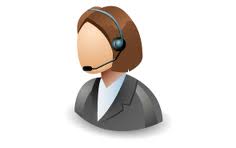 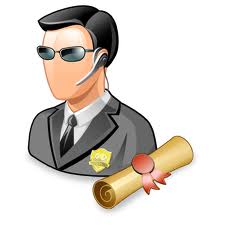 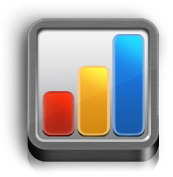 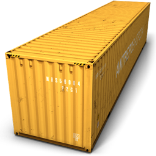 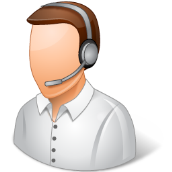 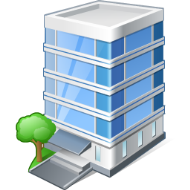 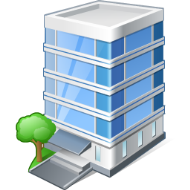 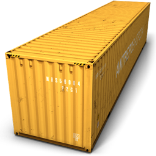 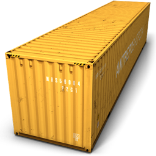 NOC
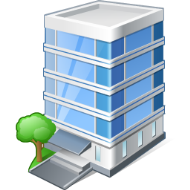 Suporte Especializado
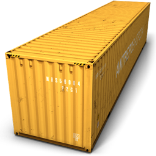 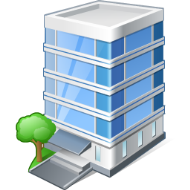 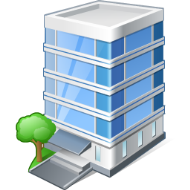 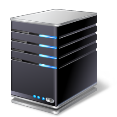 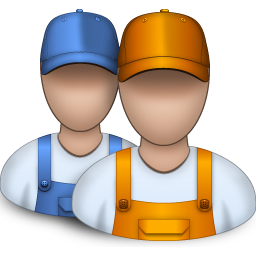 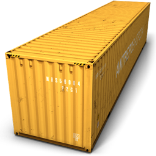 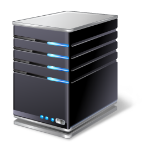 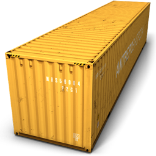 OPERAÇÕES LOCAIS
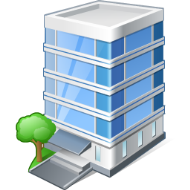 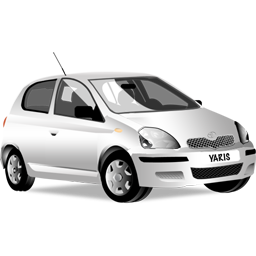 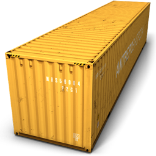 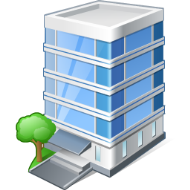 Sistemas de Suporte a Operação
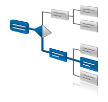 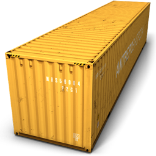 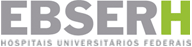 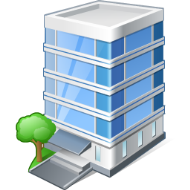 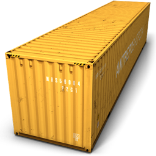 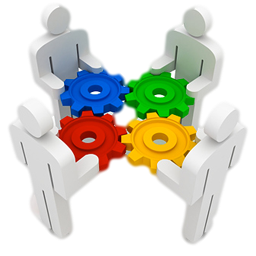 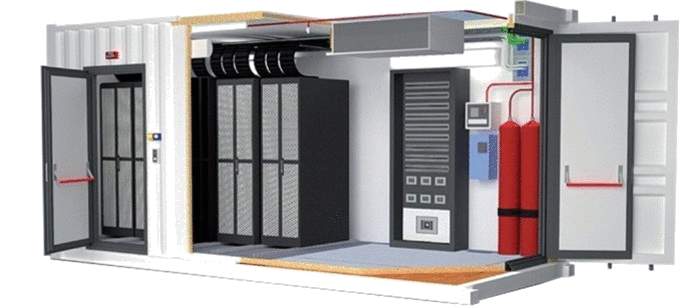 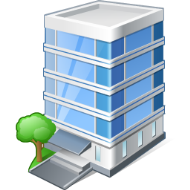 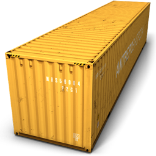 REDE EBSERH
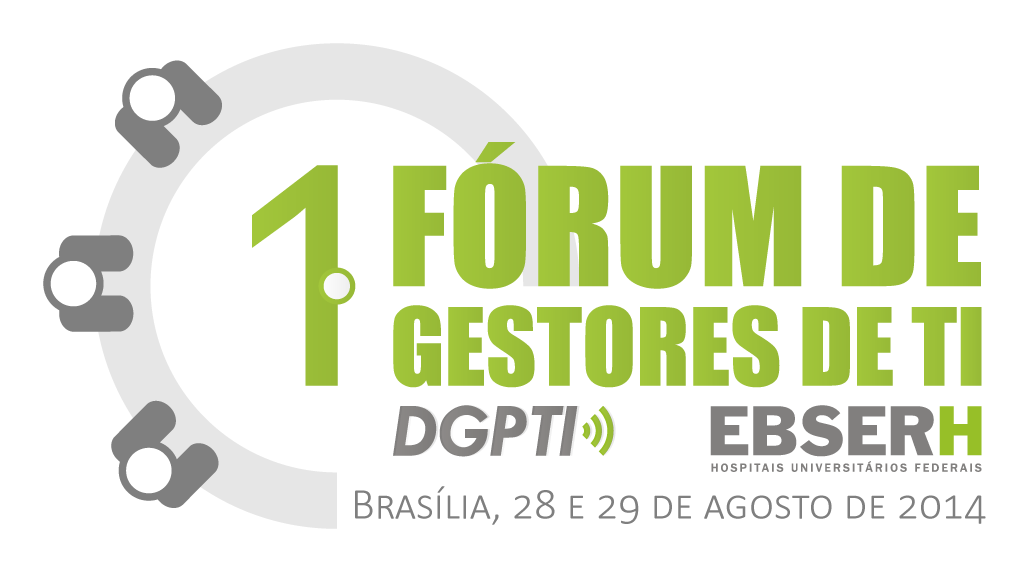 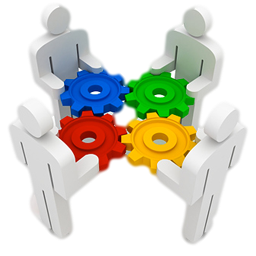 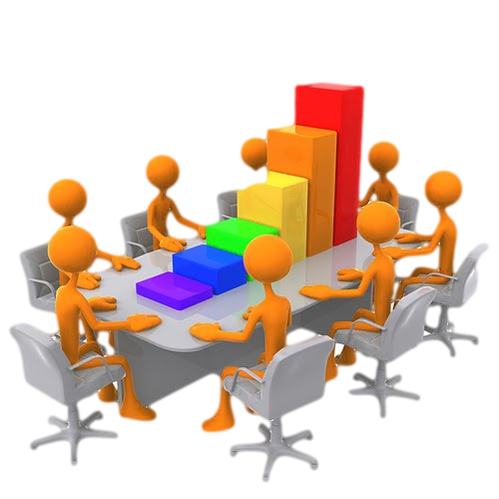 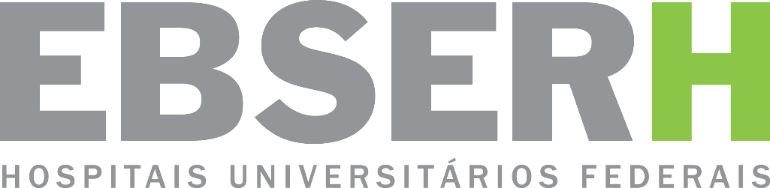 Eng° Jônatas Mattes
+55 61 9115 9562
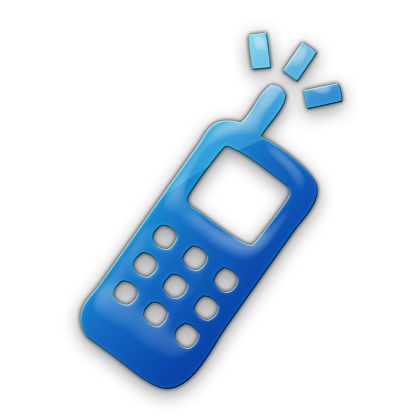 jonatas.mattes@ebserh.gov.br
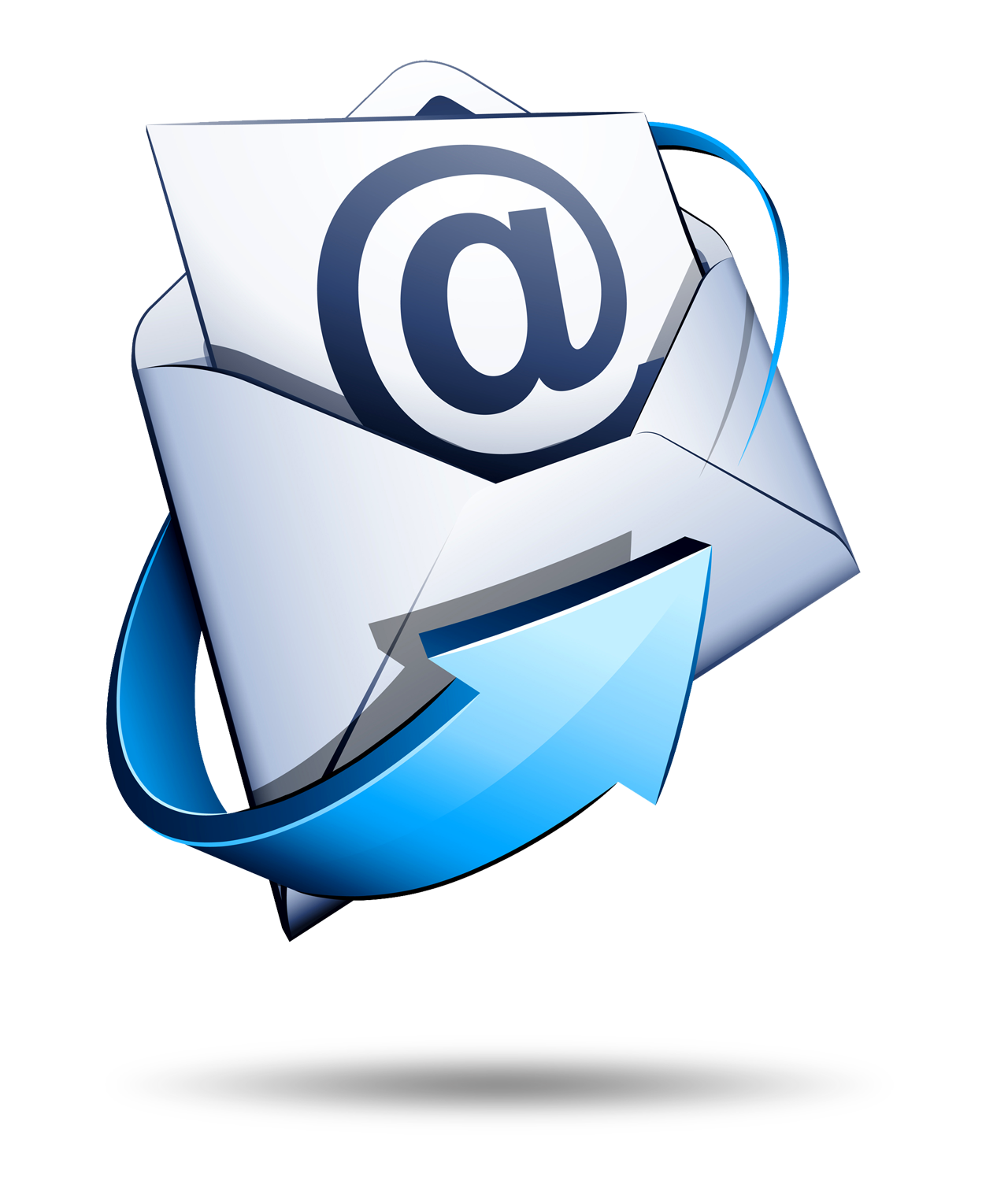 www.ebserh.gov.br
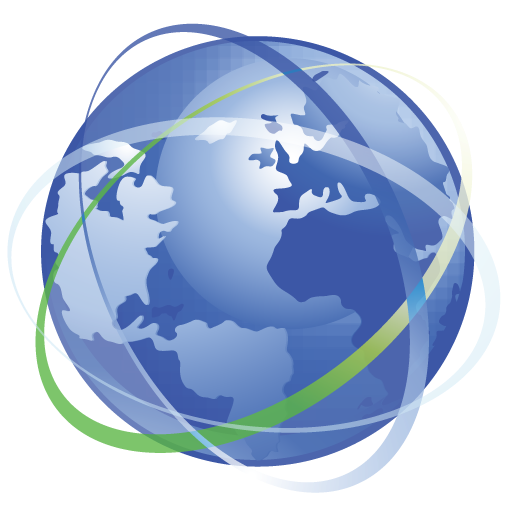